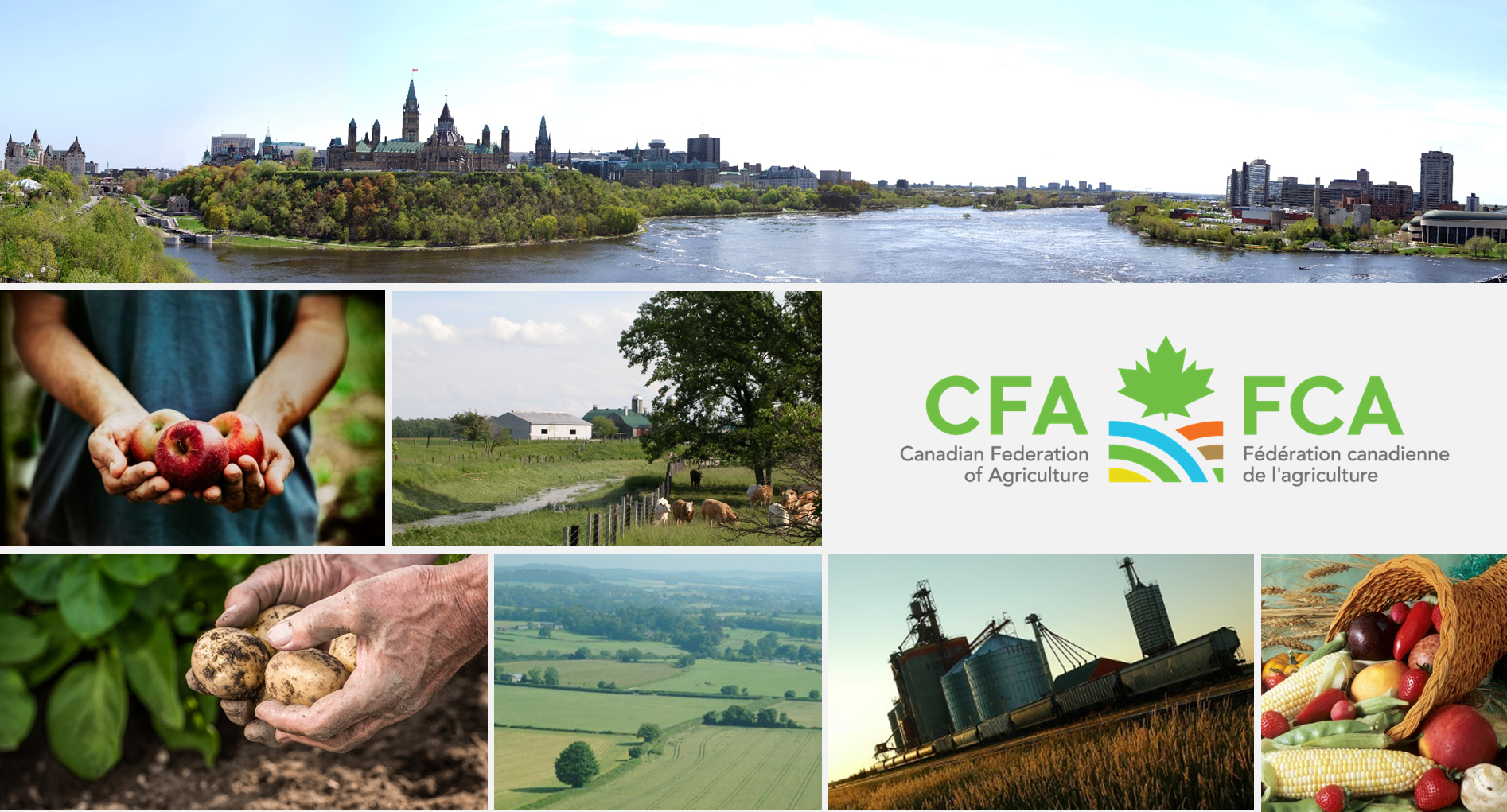 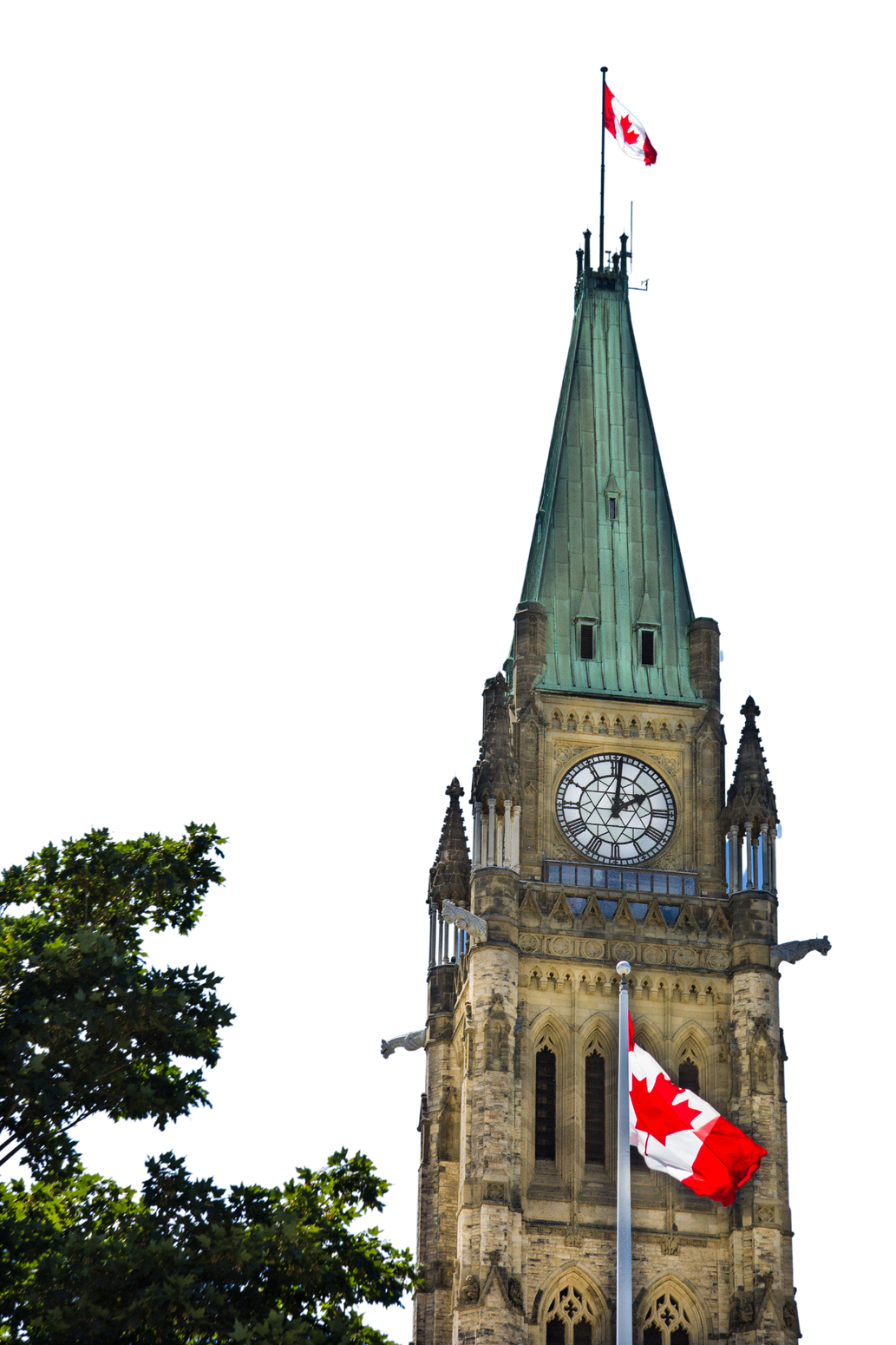 La prise des décisions au gouvernement du point de vue des…
1.
Acteurs principaux
2.
Processus
3.
Échéances
Prise des décisions au gouvernement
Les acteurs principaux
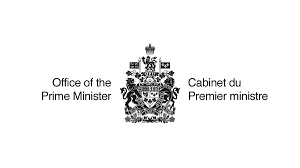 Premier ministre et CPM
Le premier ministre
Le premier ministre (PM) est le décideur central. 
Le PM accomplit plusieurs rôles : député, chef de parti politique, chef du gouvernement et chef du Cabinet

Le Cabinet du premier ministre 
Est composé d’un « personnel exempté » dont les membres ne sont pas des fonctionnaires
Accomplit plusieurs fonctions clés à l’appui du PM et du gouvernement, notamment : 
Formulation de conseils pour le PM
Élaboration et promotion du programme stratégique du gouvernement
Coordination des communications
Collaboration avec d’autres cabinets de ministres
Les ministres et leur cabinet
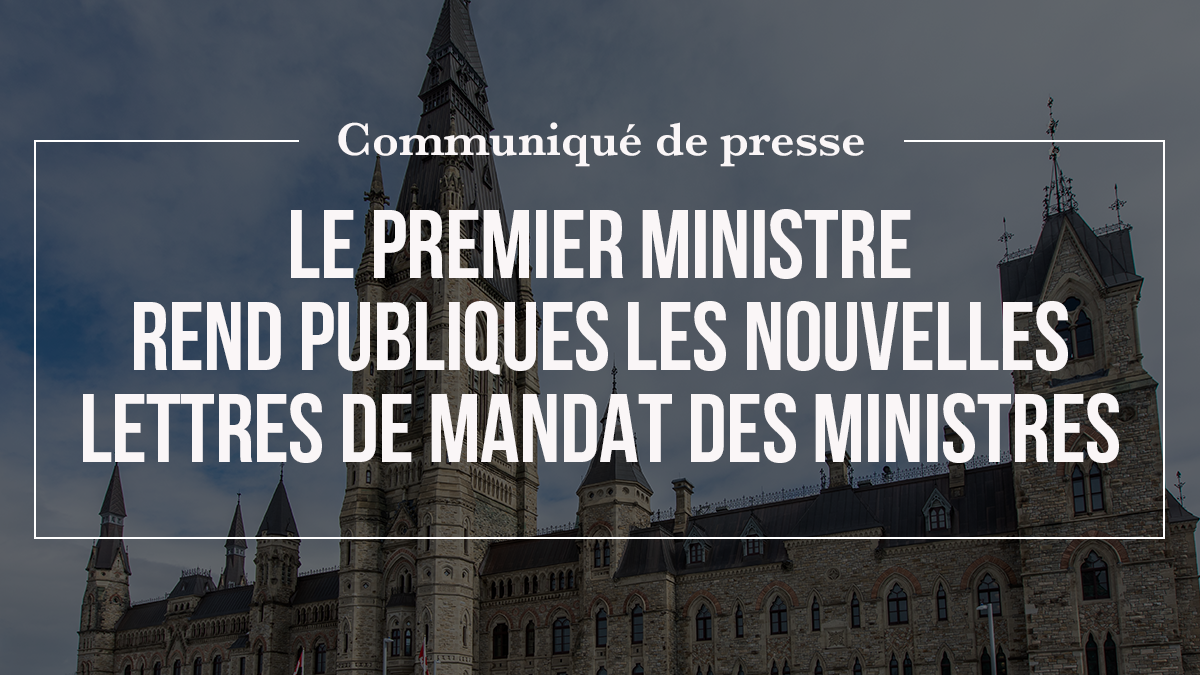 Les ministres accomplissent de nombreux rôles : 
Représenter la circonscription à titre de député
Membre du caucus gouvernemental
Membre du cabinet responsable d’un portefeuille 

Les ministres sont nommés par le PM et la « liste des choses à faire » leur est assignée dans une lettre de mandat

Les ministres sont soutenus par un personnel exempté qui lui fournit des conseils de nature politique 

Les ministres sont soutenus également par la fonction publique, qui leur fournit des conseils neutres reposant sur des données probantes et qui met en œuvre le programme du gouvernement
Les ministres les plus influents sont :
Ministre des Finances
responsable du Budget et de l’examen de toutes les propositions de financement avant de fournir des  recommandations au PM
Président du Conseil du trésor examine et approuve les présentations au Conseil du Trésor
Cabinet : Les « éléments » du processus décisionnel
Rend compte au Parlement
Le Cabinet accomplit plusieurs fonctions cruciales et est l’organe décisionnel « exécutif » du gouvernement

Les comités du Cabinet se chargent de l’examen initial des propositions de politique, avant de soumettre une recommandation à la décision finale du Cabinet

Les comités du Cabinet ont leurs propres membres et domaines de spécialité, par exemple : 
Comité du Cabinet chargé du programme gouvernemental,  des résultats et des communications
Comité du Cabinet chargé des opérations
Comité du Cabinet chargé de l’économie, de l’inclusion et du climat « A »
Groupe d’intervention sur les services aux Canadiens
Présidé par le PM
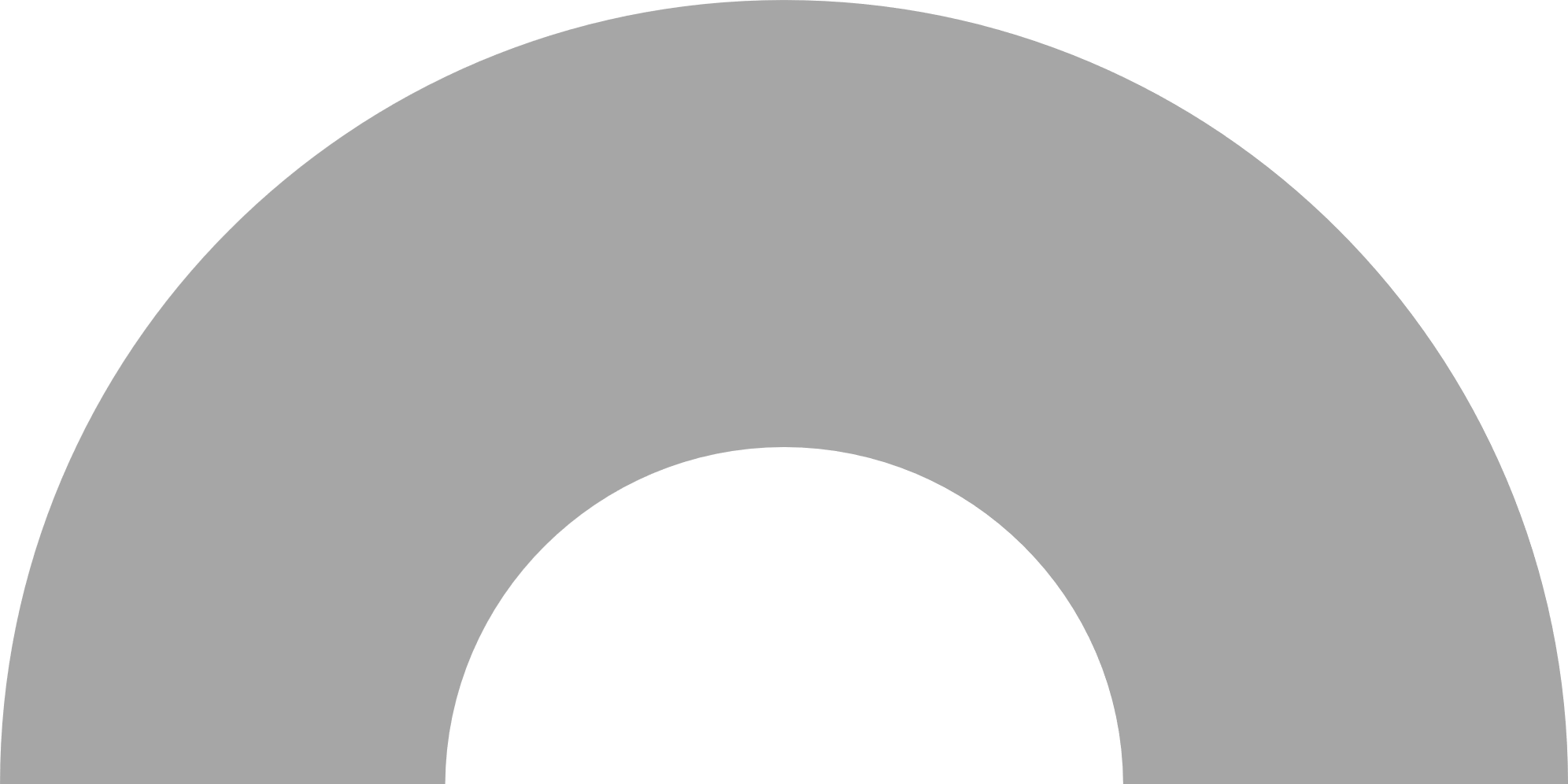 Document de décision sous la forme d’un mémoire au Cabinet
Principe de la solidarité du Cabinet :
Au sein du Cabinet : liberté d’expression et désaccords
En dehors du Cabinet : parler d’une seule voix
Surveille les ressources humaines de la fonction publique et élabore les normes et les politiques s’appliquant à l’échelle du gouvernement
Conseil du Trésor : Les « rouages » du processus décisionnel
Employeur de
 la FP et Conseil de gestion
Passe en revue les plans des dépenses pour s’assurer qu’ils sont alignés sur les priorités gouvernementales et assurent l’optimisation des ressources
Le Conseil du Trésor se concentre sur les « rouages » du processus décisionnel gouvernemental. Son rôle est de veiller à ce qu’il y ait un plan en place pour atteindre les objectifs de la nouvelle initiative
Gestionnaire des dépenses
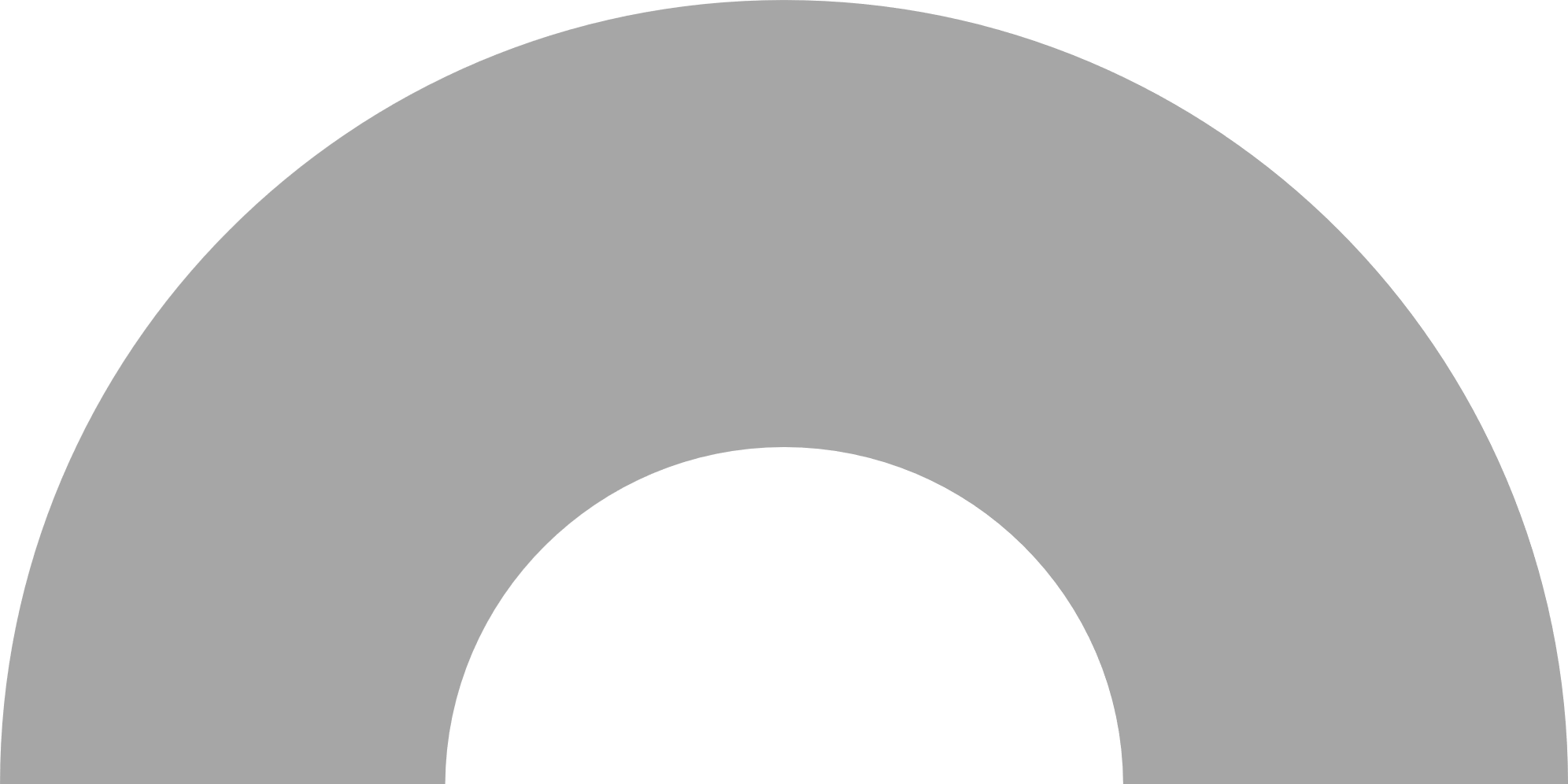 Se compose de six ministres
Comité du Conseil
Examine et approuve l’ensemble des politiques réglementaires et des décrets
Présidente : L’hon. Mona Fortier
Vice-présidente : L’hon. Diane Lebouthillier

Membres :
L’hon. Chrystia Freeland
L’hon. Ahmed D. Hussen
L’hon. Joyce Murray
L’hon. Seamus O’Regan Jr.
Outil 
décisionnel : présentation au Conseil du
 Trésor
Une présentation au Conseil du Trésor constitue le document décisionnel qui vise à obtenir les autorisations nécessaires pour mettre en œuvre un nouveau programme
Organismes centraux
Les « organismes centraux » sont des acteurs importants dans le processus décisionnel du gouvernement
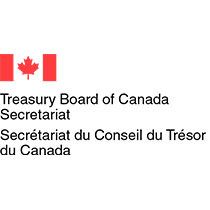 Mise en œuvre (« comment »)
Politiques ( « quoi »)
Argent (« combien »)
Soutient le Conseil du Trésor
Examine et remet en question les présentations au CT
Surveille les résultats  
Soumet les règlements proposés à une analyse
Domaine du premier ministre 
Secrétaire des comités et du Cabinet
Leadership et remise en question des politiques gouvernementales
Formulation des lettres de mandat 
Coordination des initiatives horizontales
Intendant du cadre financier
Examine les nouvelles demandes de financement et soumet des recommandations au ministre des Finances
Produit le Budget
Prise des décisions au gouvernement
Les processus
Plateforme
Événements au pays et internationaux
Réactif - Planifié
Le Budget
Lettres de mandat
Canadiens
La fonction publique
Source des décisions
Les décisions gouvernementales subissent l’influence de multiples forces différentes, dont certaines sont planifiées, tandis que d’autres répondent à des idées ou à des événements externes
Discours du Trône
Intervenants
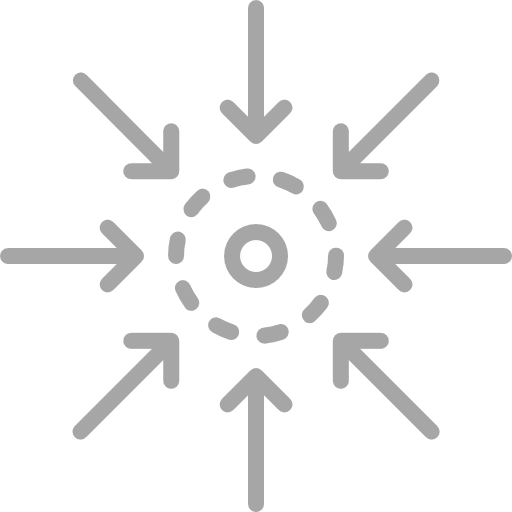 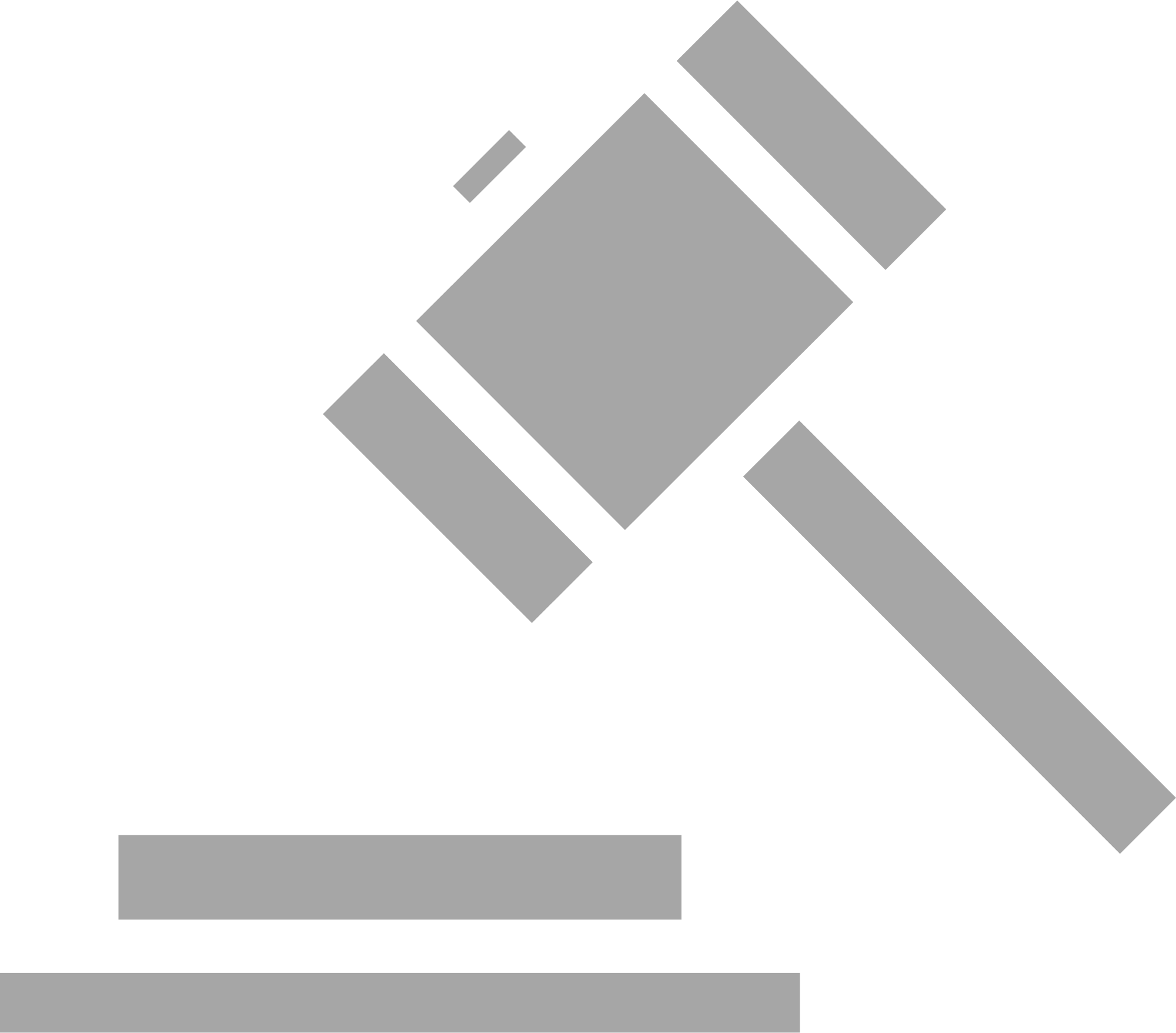 Le gouvernement commence par autoriser des priorités « planifiées », mais lorsque de nouvelles initiatives surviennent, il y a un écart dans les « autorisations » et il y a lieu de prendre une nouvelle décision…
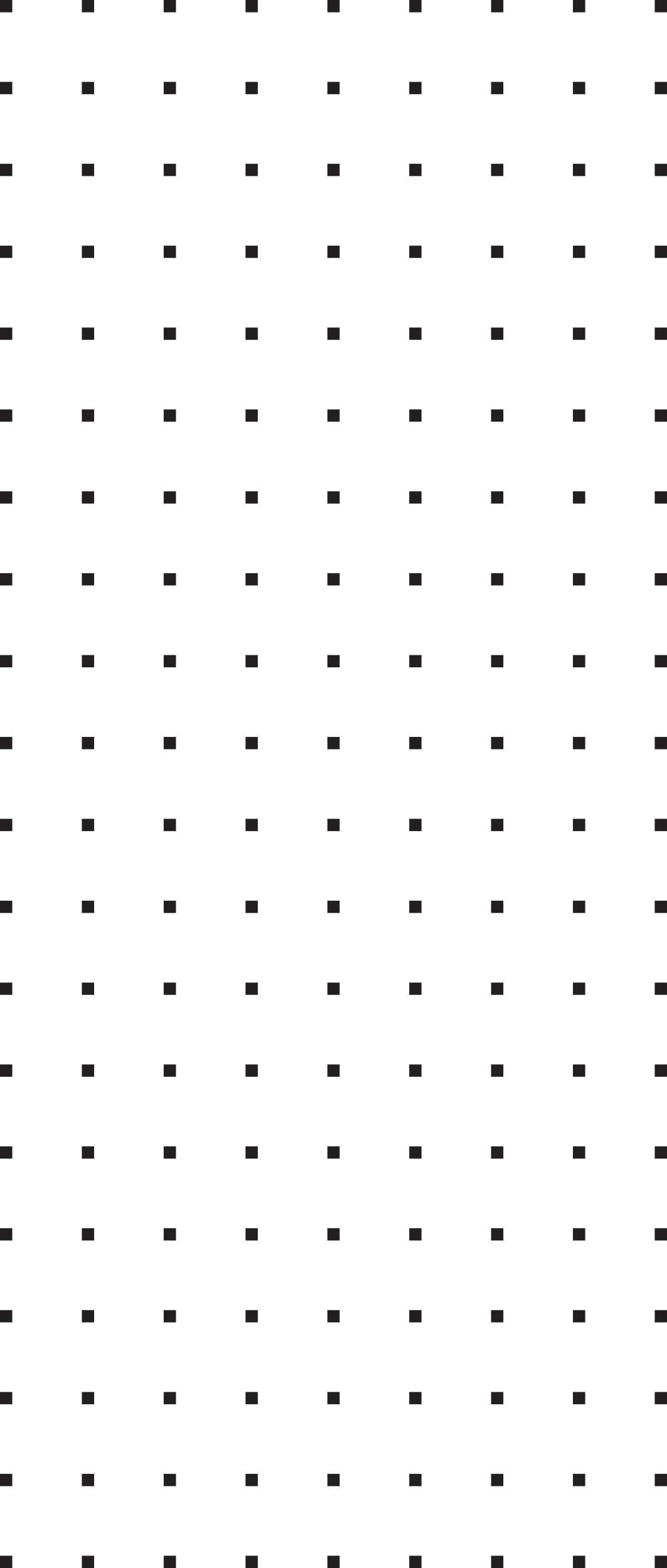 Toute nouvelle décision exige quatre types d’« autorisations »
Le ministre a le pouvoir de prendre des décisions internes tout en respectant certaines limites (par exemple, opérations de jour en jour, approvisionnements, etc.)

Toute décision au-delà de cela nécessite l’obtention de nouvelles « autorisations », par exemple, décisions prises par le PM, le Cabinet, le Conseil du Trésor et/ou le Parlement
Autorisation d’adopter des politiques
Autorisation financière
Autorisation de mise en œuvre
Autorisation parlementaire
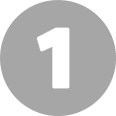 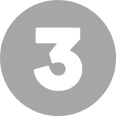 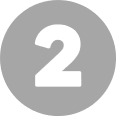 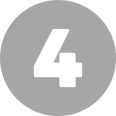 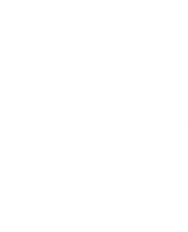 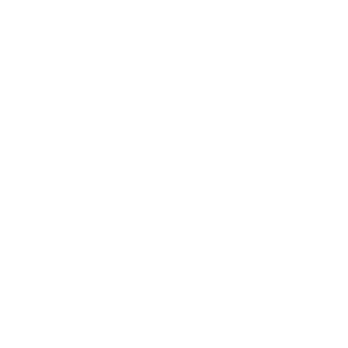 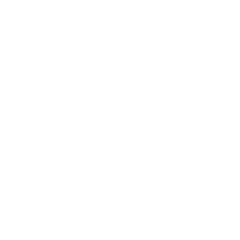 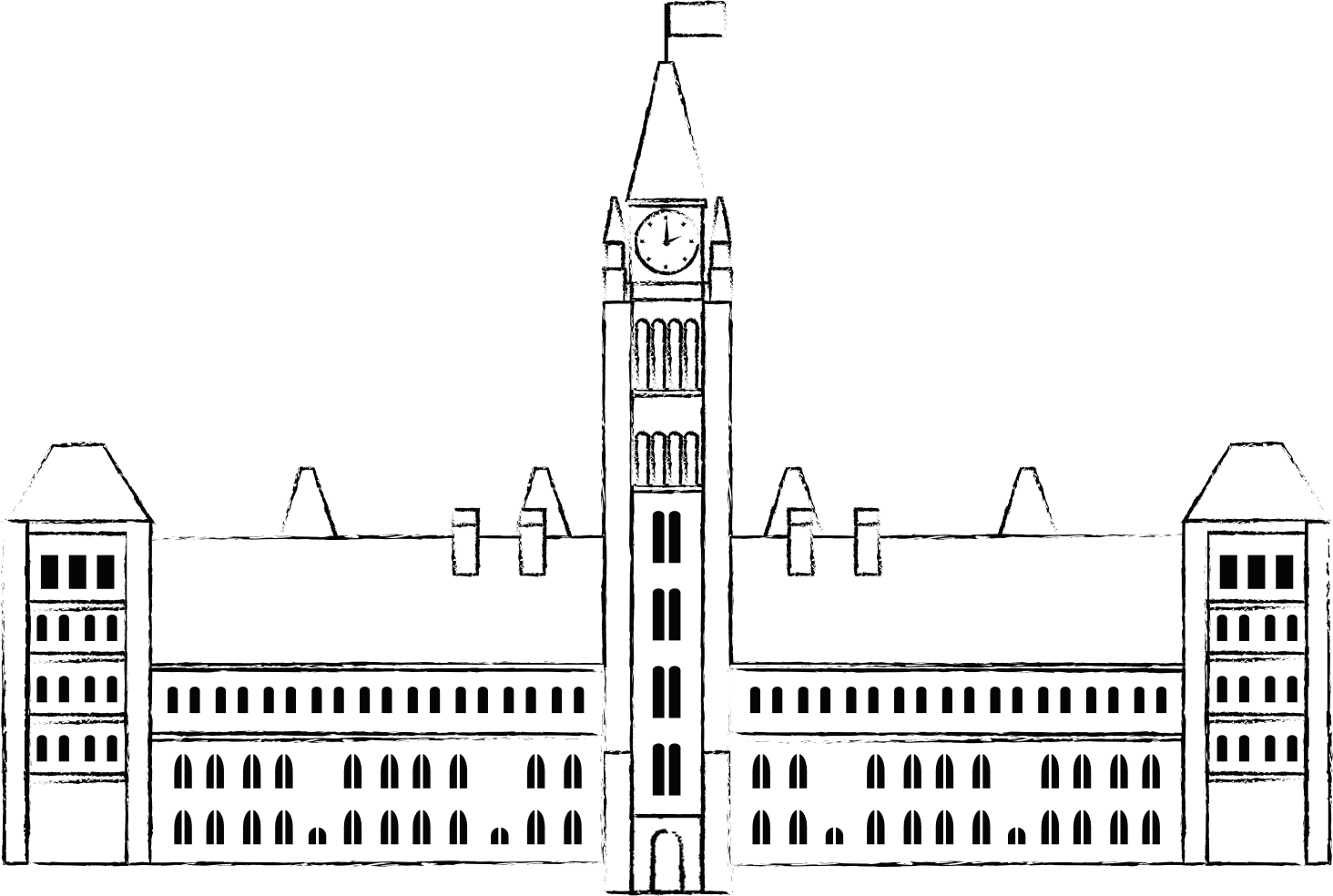 Autorisation d’adopter des politiques - « champ d’application des politiques »
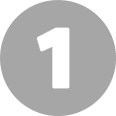 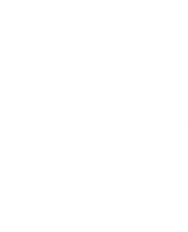 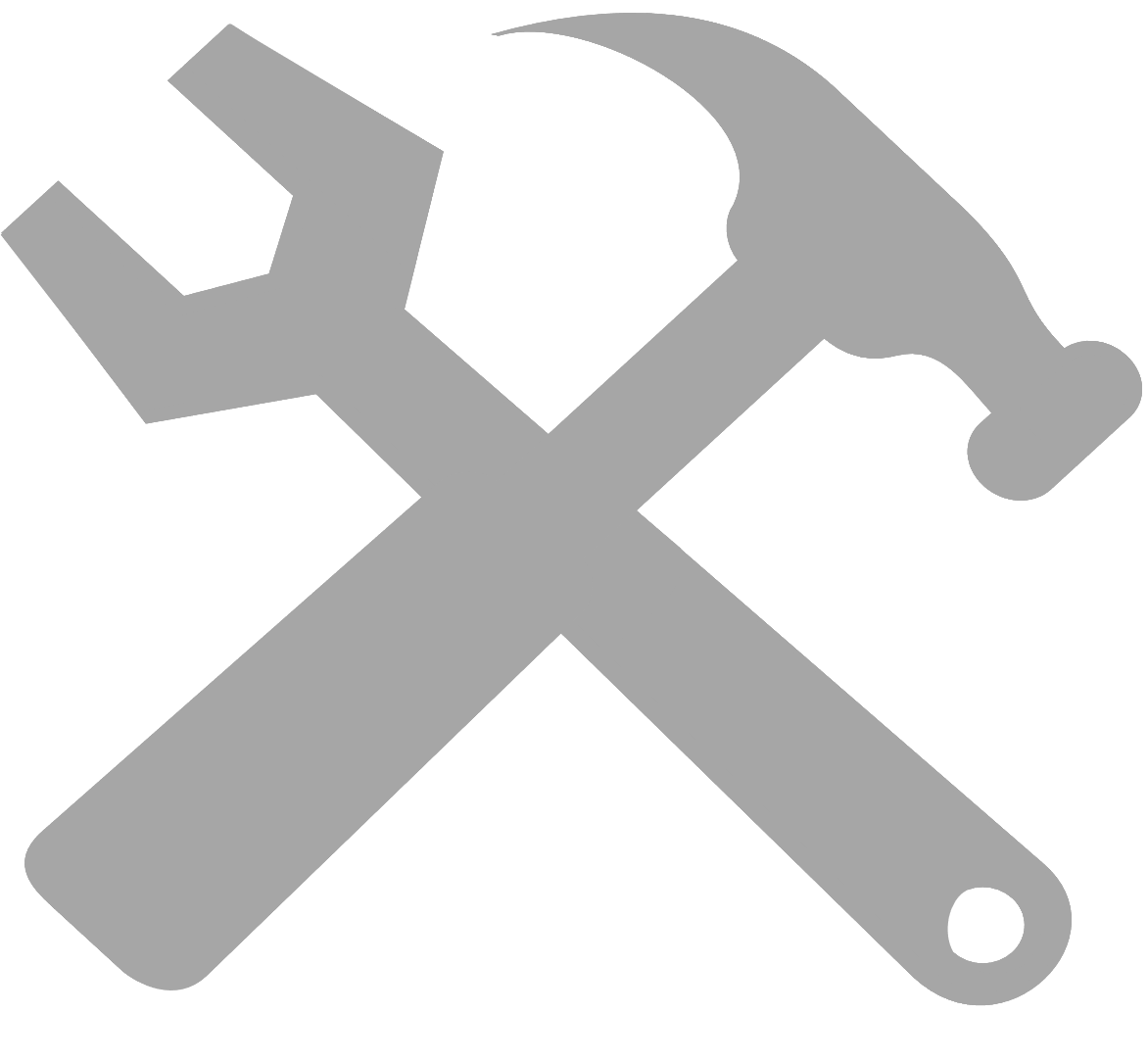 Outil de décision : Mémoire au Cabinet (MC)
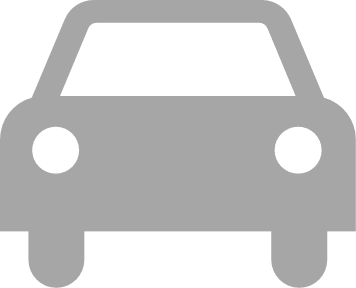 Véhicule de décision : Cabinet ou premier ministre
Responsable : Bureau du conseil privé, avec le soutien du ministère parrainant l’initiative
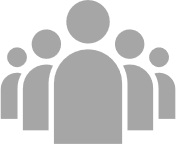 Questions clés qui dictent la nature de la décision : 
La proposition est-elle alignée sur les priorités et/ou le programme du gouvernement?
S’agit-il d’une nouvelle politique, d’un nouveau programme ou d’un changement apporté à une politique ou à un programme existant?
Quel est la lacune ou le problème auquel cette proposition est censée remédier?
Quel est son impact économique?
La proposition nécessite-t-elle de la législation?
La proposition nécessite-t-elle de nouveaux fonds?
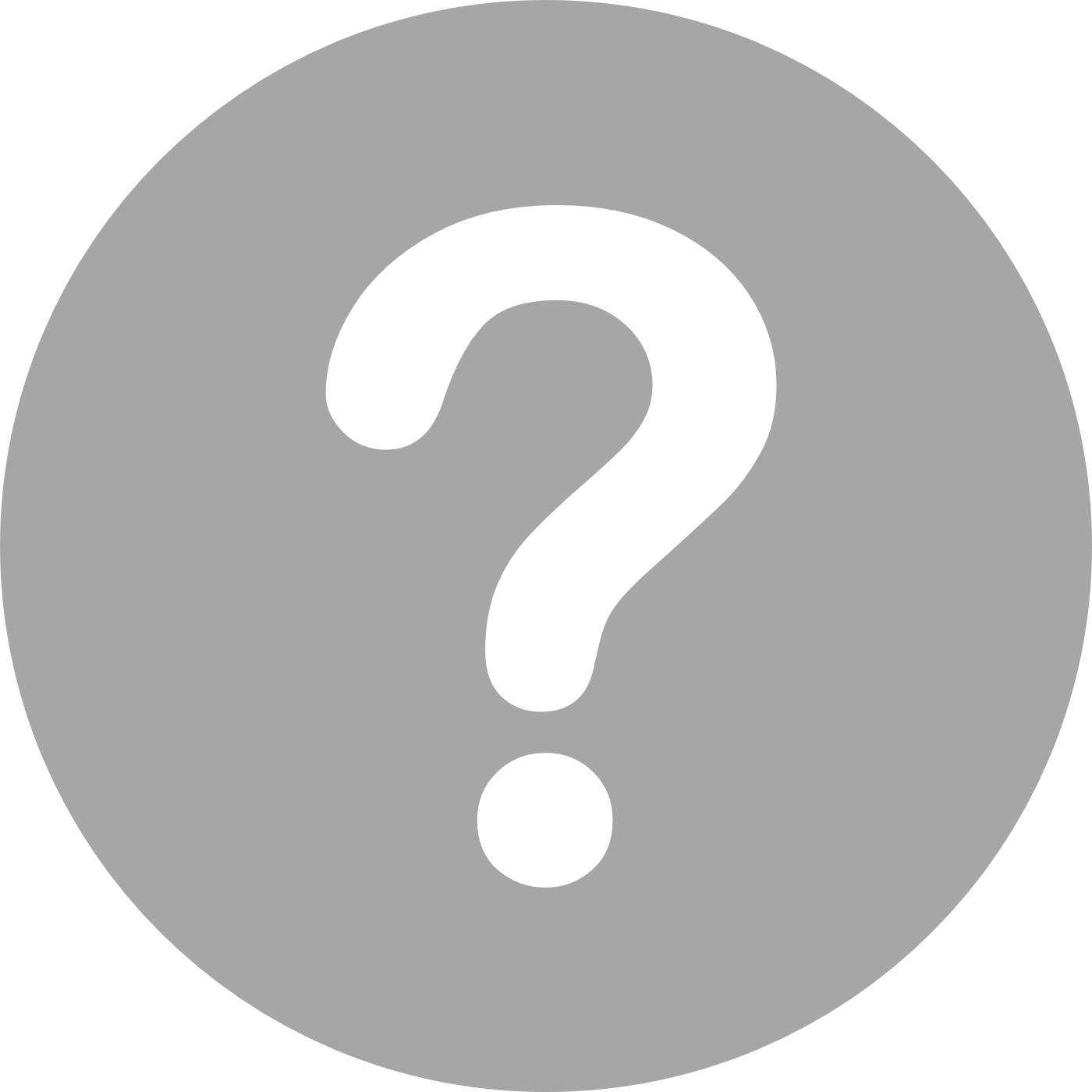 Autorisation financière, c’est-à-dire obtenir une « source de fonds »
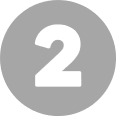 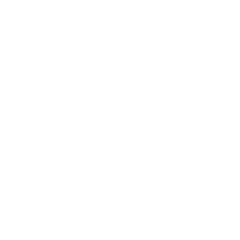 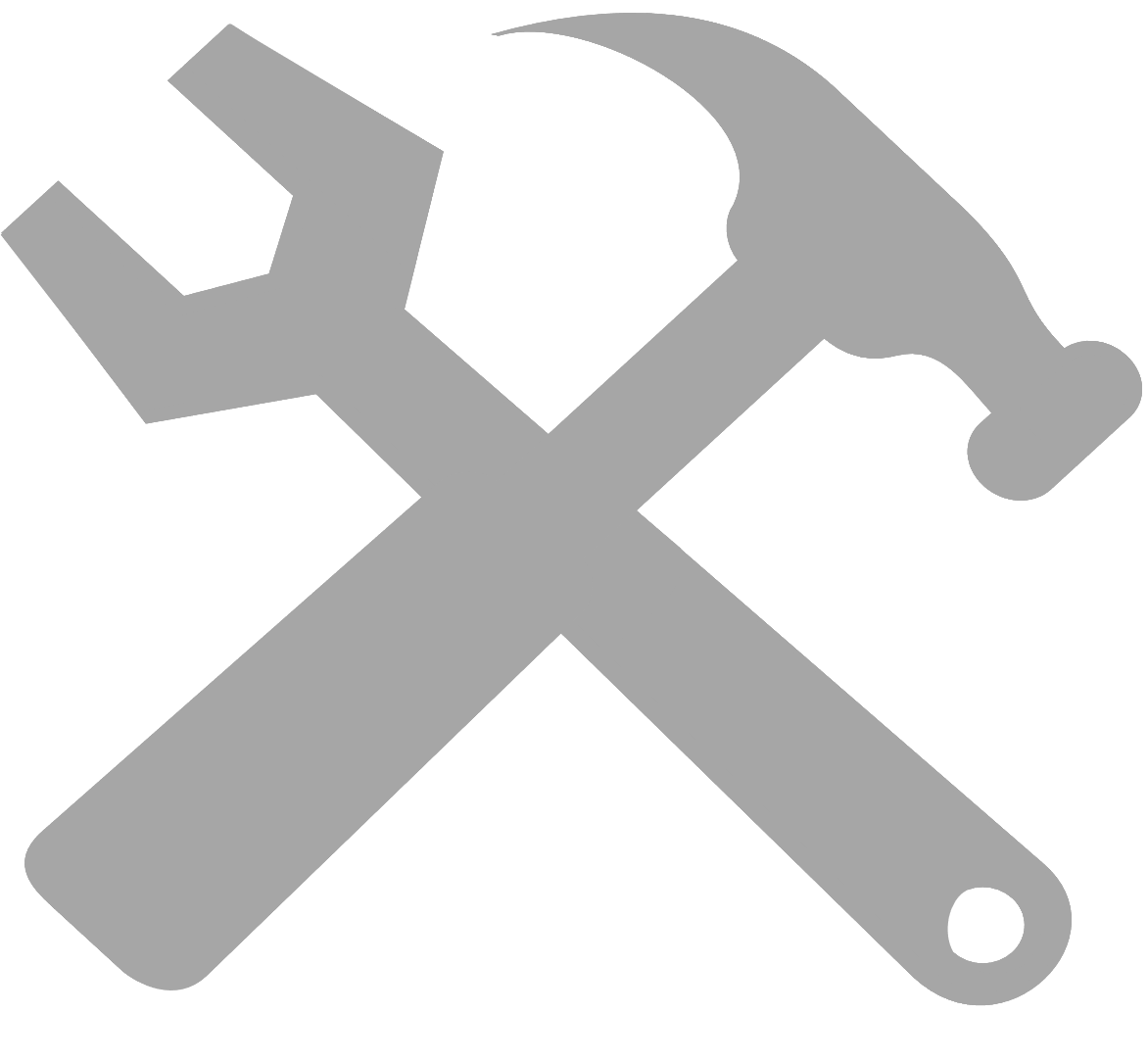 Outil de décision : Proposition de financement
Véhicule de décision : Le Budget ou le ministre des Finances et le premier ministre
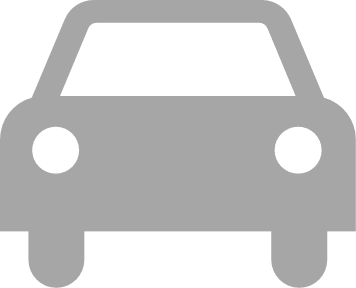 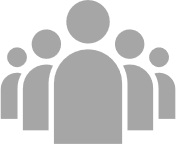 Responsable : Le ministère des Finances, avec le soutien du ministère parrainant la proposition
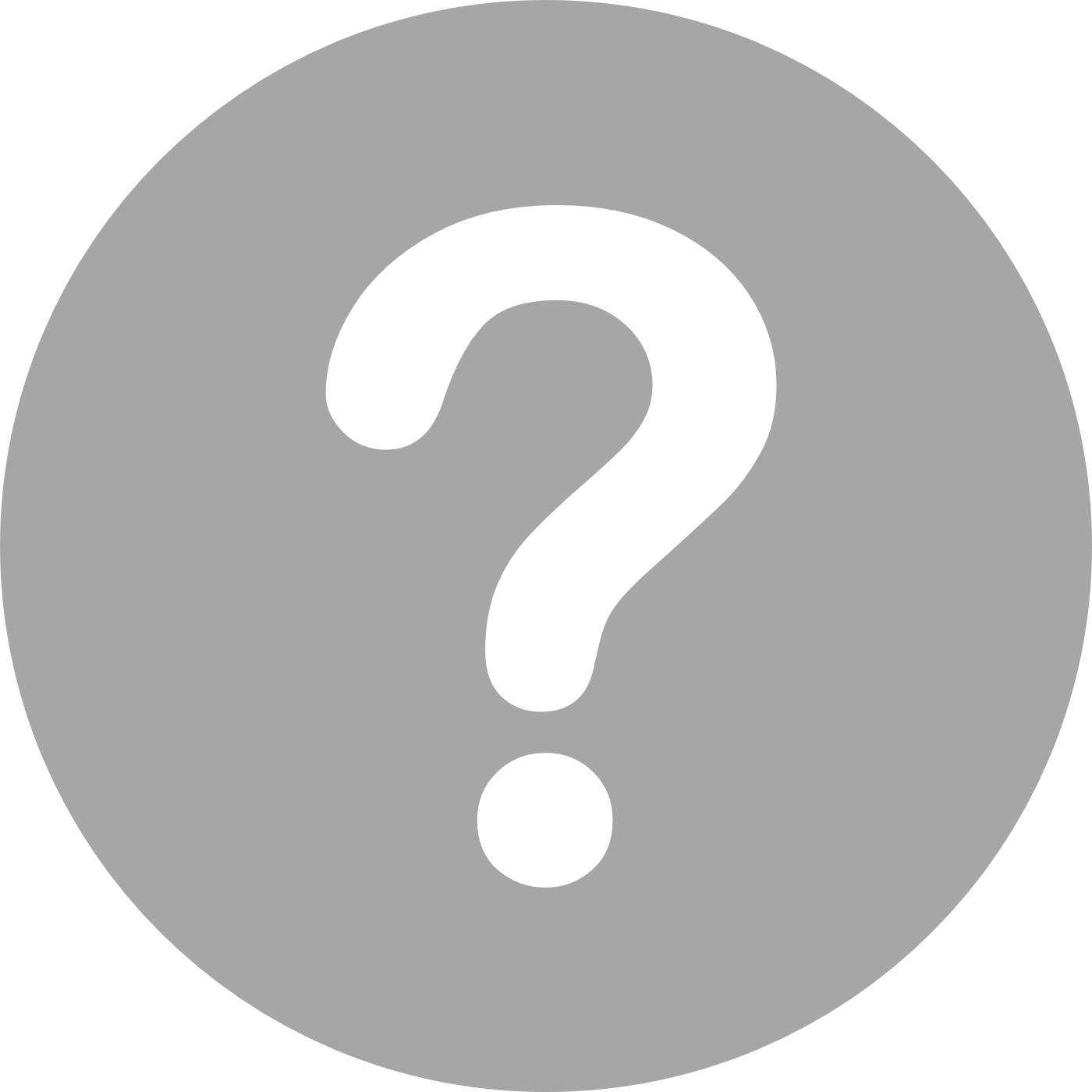 Questions clés qui dictent la nature de la décision : 
Pourquoi est-ce que de nouveaux fonds sont nécessaires plutôt que d’utiliser les fonds existants?
Les coûts proposés sont-ils extensibles? 
Comment en est-on arrivé aux estimations des coûts? 
Quelles données viennent appuyer la justification?
Autorisation de mise en œuvre
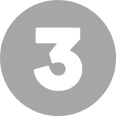 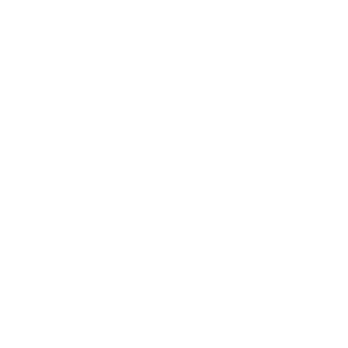 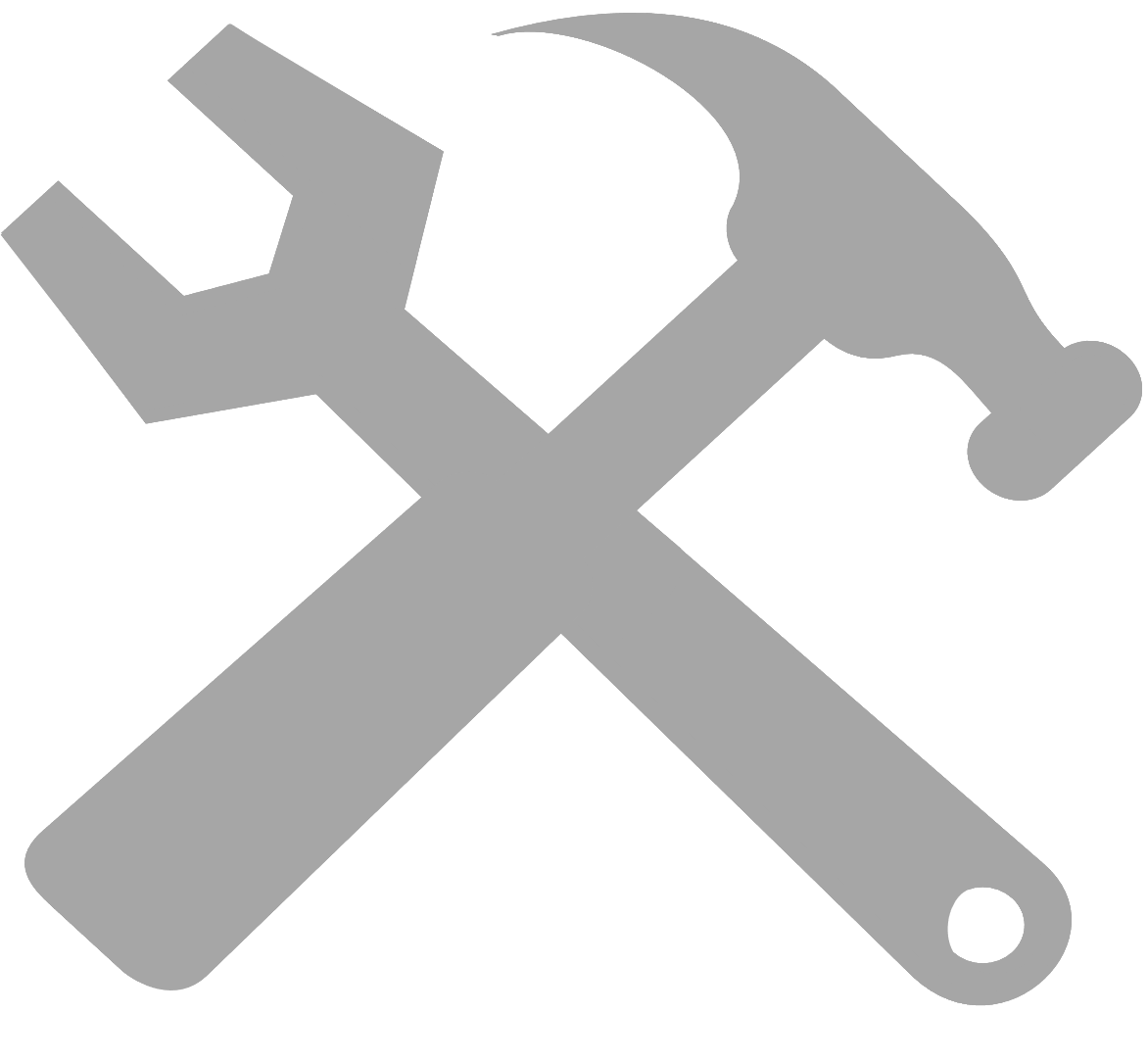 Outil de décision : Présentation au Conseil du Trésor
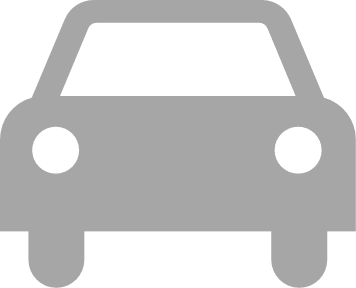 Véhicule de décision : Le Conseil du Trésor
Responsable : Secrétariat du Conseil du Trésor, avec le soutien du ministère parrainant la proposition
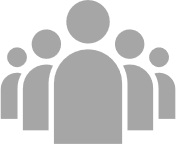 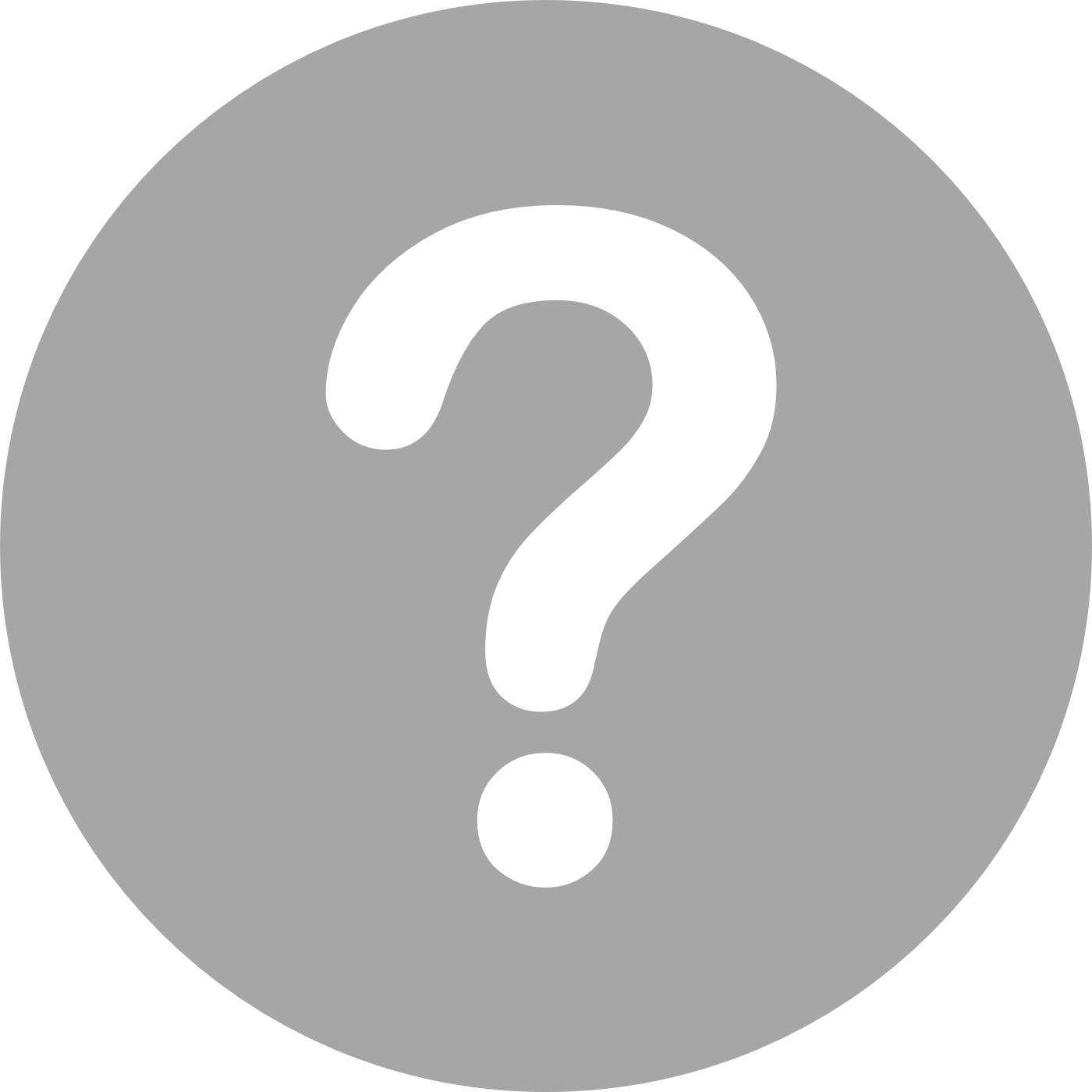 Questions clés qui dictent la nature de la décision : 
En quoi consiste le plan détaillé de mise en œuvre de la proposition?
Comment mesurera-t-on l’impact de la proposition? 
Quels sont les risques liés à la proposition? Comment a-t-on l’intention d’atténuer ces risques?
Le Parlement accorde l’autorisation finale de déblocage des fonds
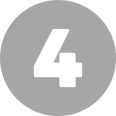 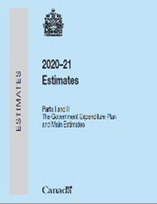 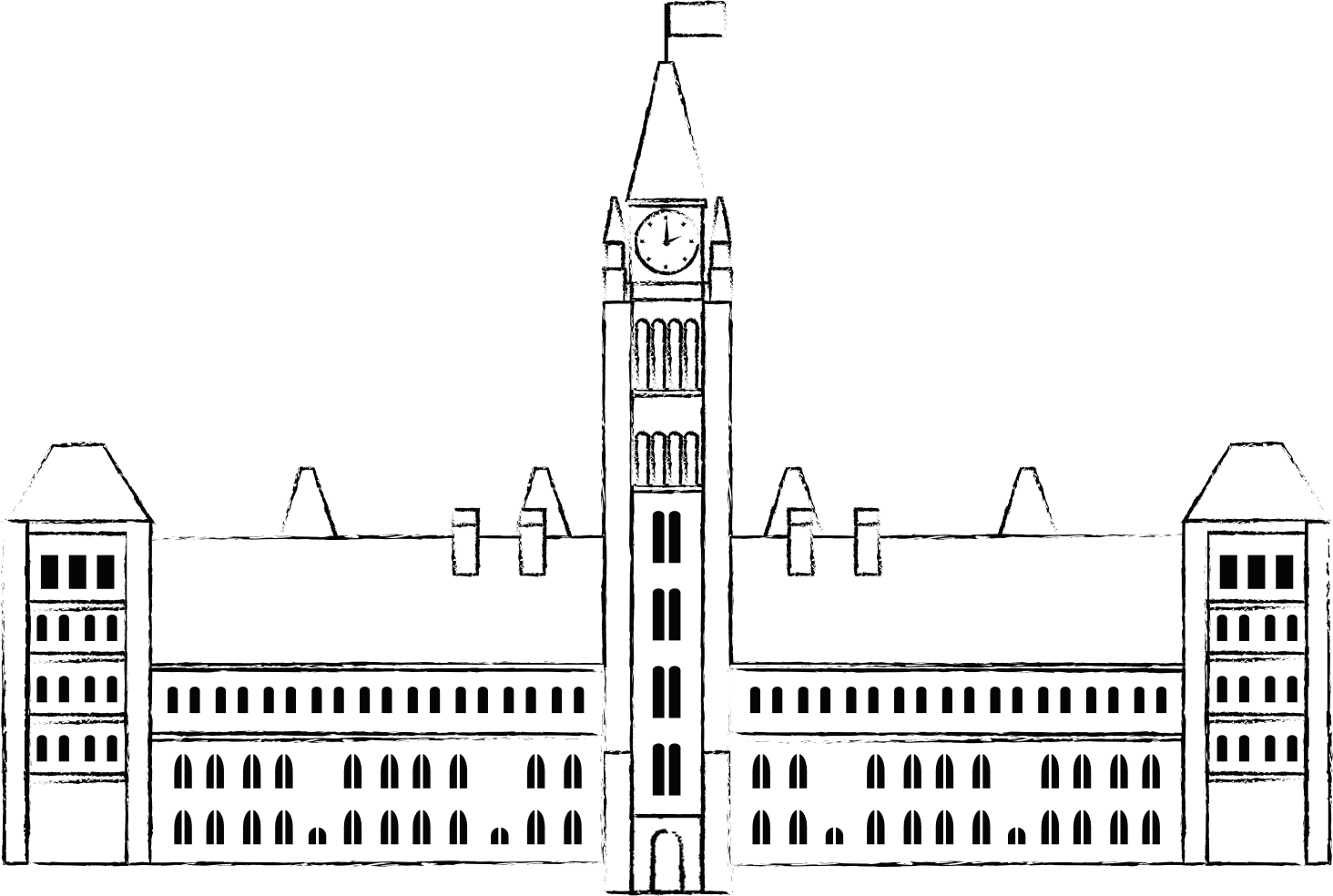 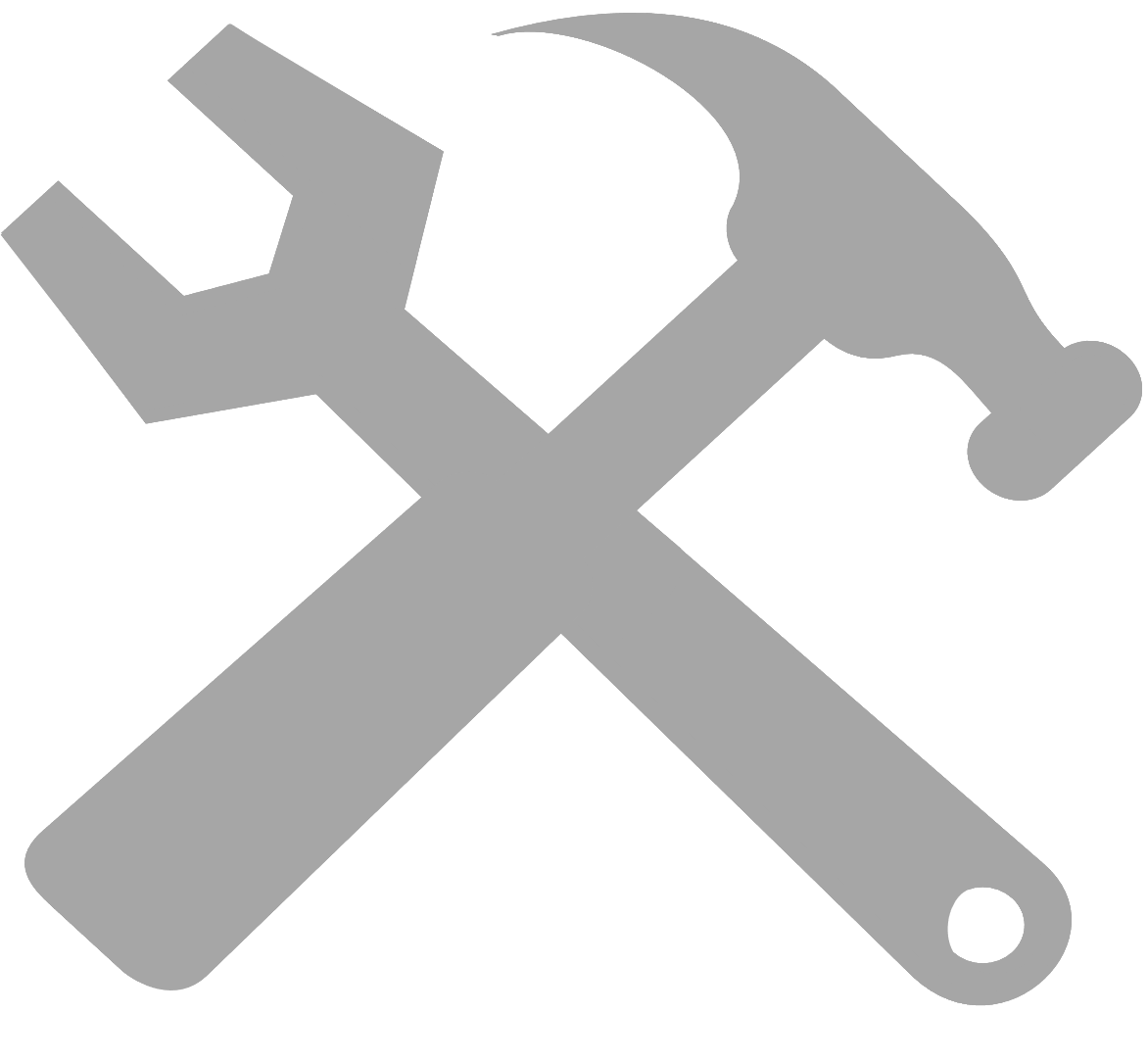 Outil de décision : Le Budget des dépenses
Véhicule de décision : Le projet de loi de crédits, qui une fois adopté, devient la Loi portant affectation de crédits
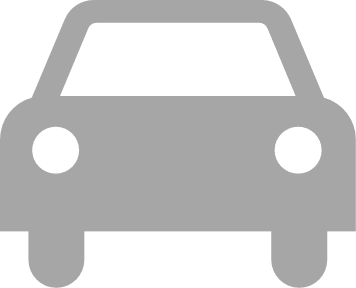 Selon la Loi sur la gestion des finances publiques, le gouvernement doit obtenir l’autorisation du Parlement pour pouvoir effectuer les paiements.

Cette autorisation est accordée par l’entremise de la Loi portant affectation de crédits, et est d’une durée d’un exercice (de deux exercices dans le cas de l’ARC et de l’ASFC). Cette autorisation est appelée une autorisation votée.
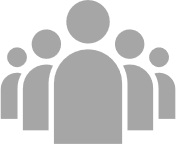 Responsable : Ministère des Finances et Secrétariat du Conseil du Trésor
Processus clé qui remet en question la décision :
Débat à la Chambre des communes
Étude par un comité
Le Sénat
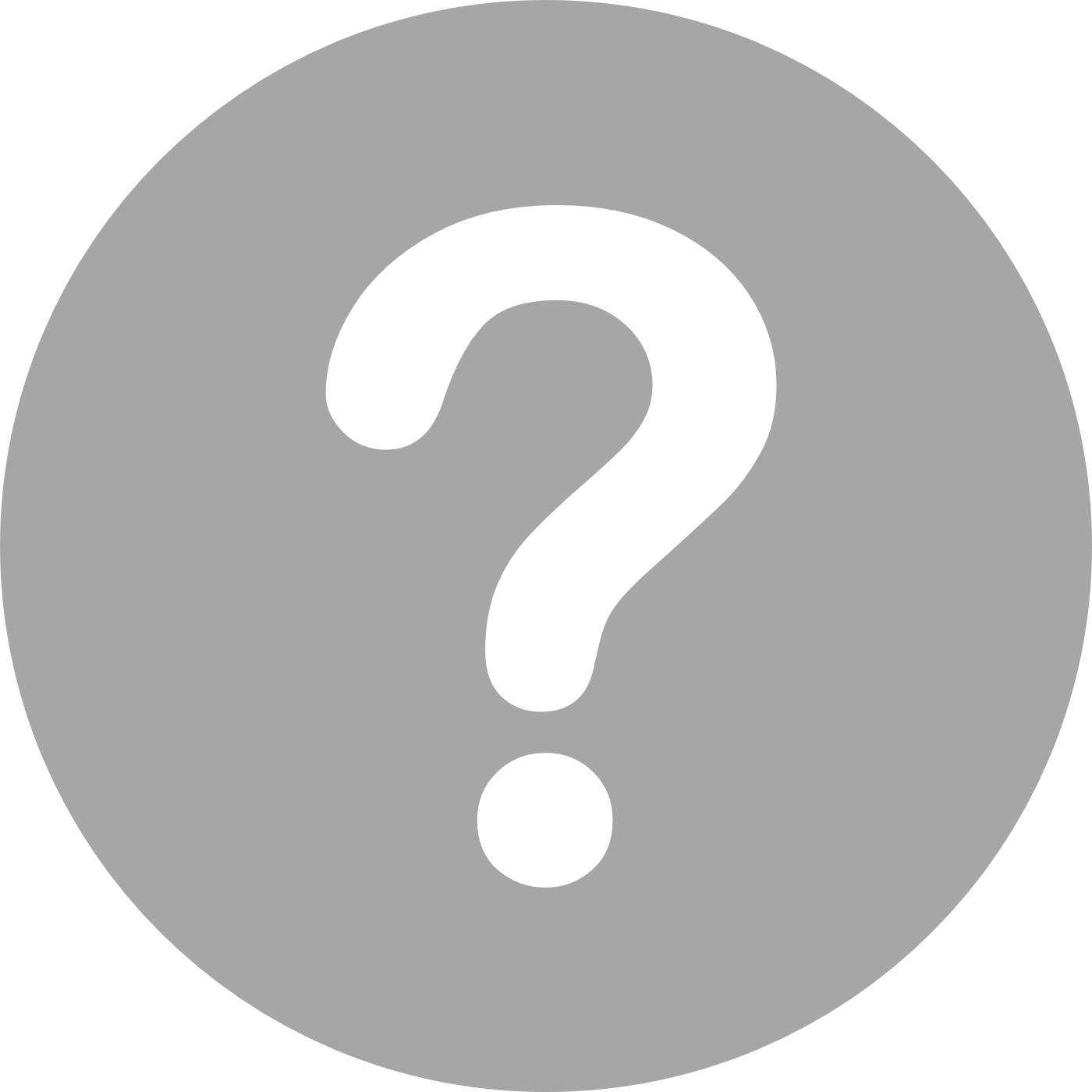 Approvisionnement désigne le processus que suit le gouvernement pour obtenir l’autorisation du Parlement en déposant des lois portant affectation de crédits
Le parcours « normal » allant de l’idée à la mise en œuvre…
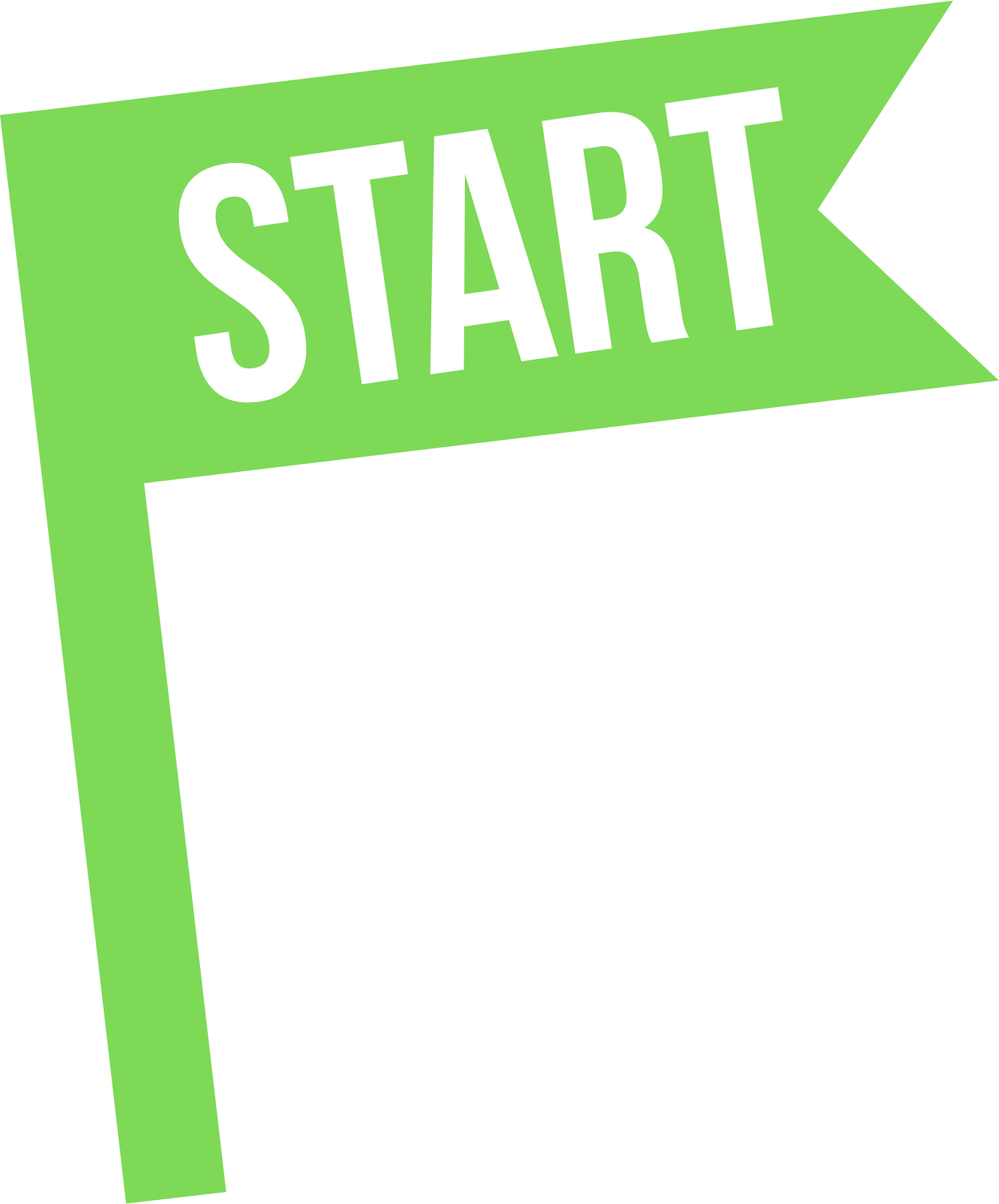 DÉBUT
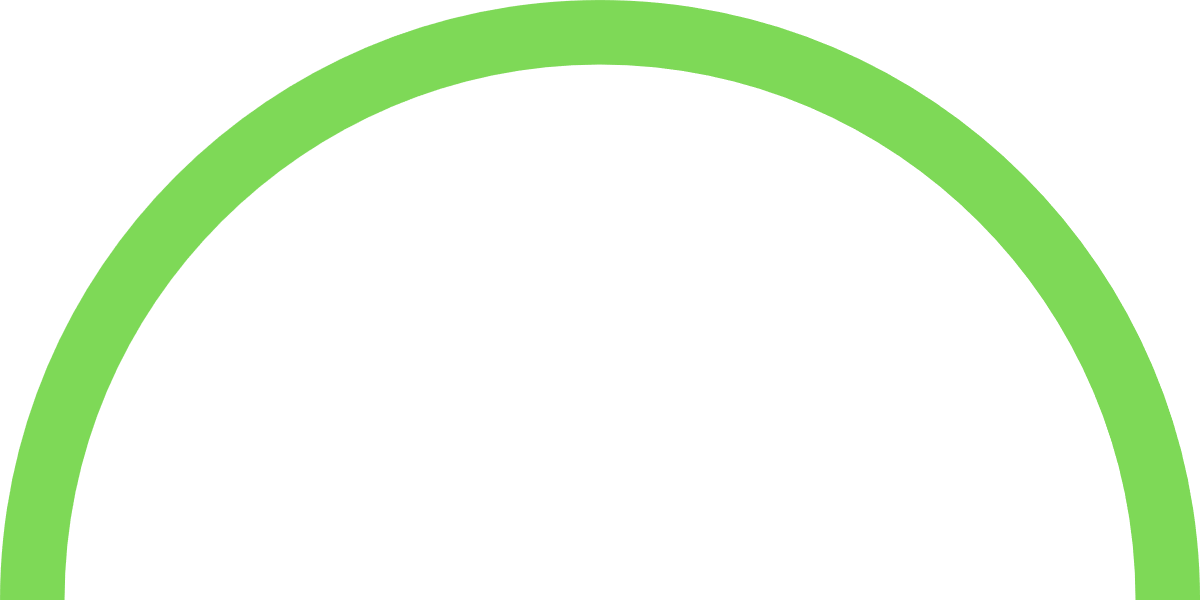 1. Idée de politique
2. Élaboration du MC
3. Comité du Cabinet
4. Cabinet plénier
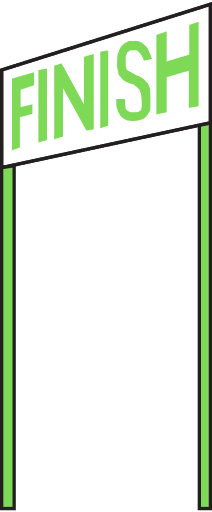 FIN
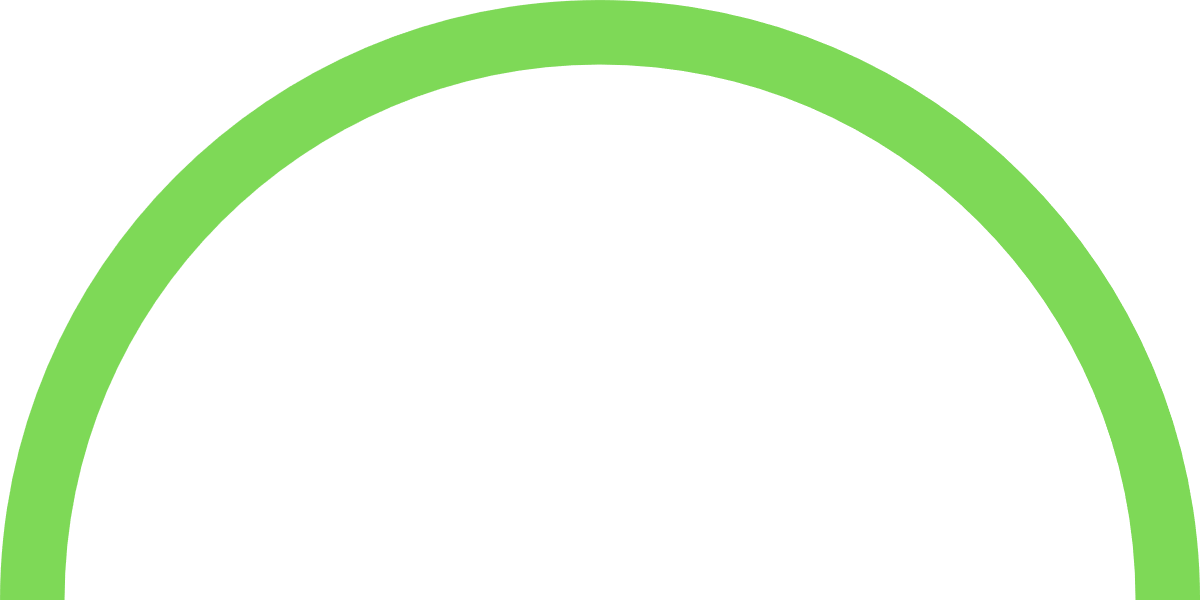 8. Présentation au 
Conseil du Trésor
6. Approbation par le ministre des Finances et le PM
5. Lette de financement (si de nouveaux fonds sont requis)
7. Budget
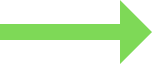 9. Approbation du Conseil du Trésor
10. Budget des dépenses préparé dans le cadre du projet de loi de crédits
11. Adoption par le Parlement de la Loi portant affectation de crédits
12. Des ministères peuvent dépenser l’argent à la nouvelle initiative
Tout cela est formidable, mais comment cela m’aide-t-il à façonner les politiques...?
Prise des décisions au gouvernement
Les échéances
Échéances typiques du processus décisionnel du gouvernement
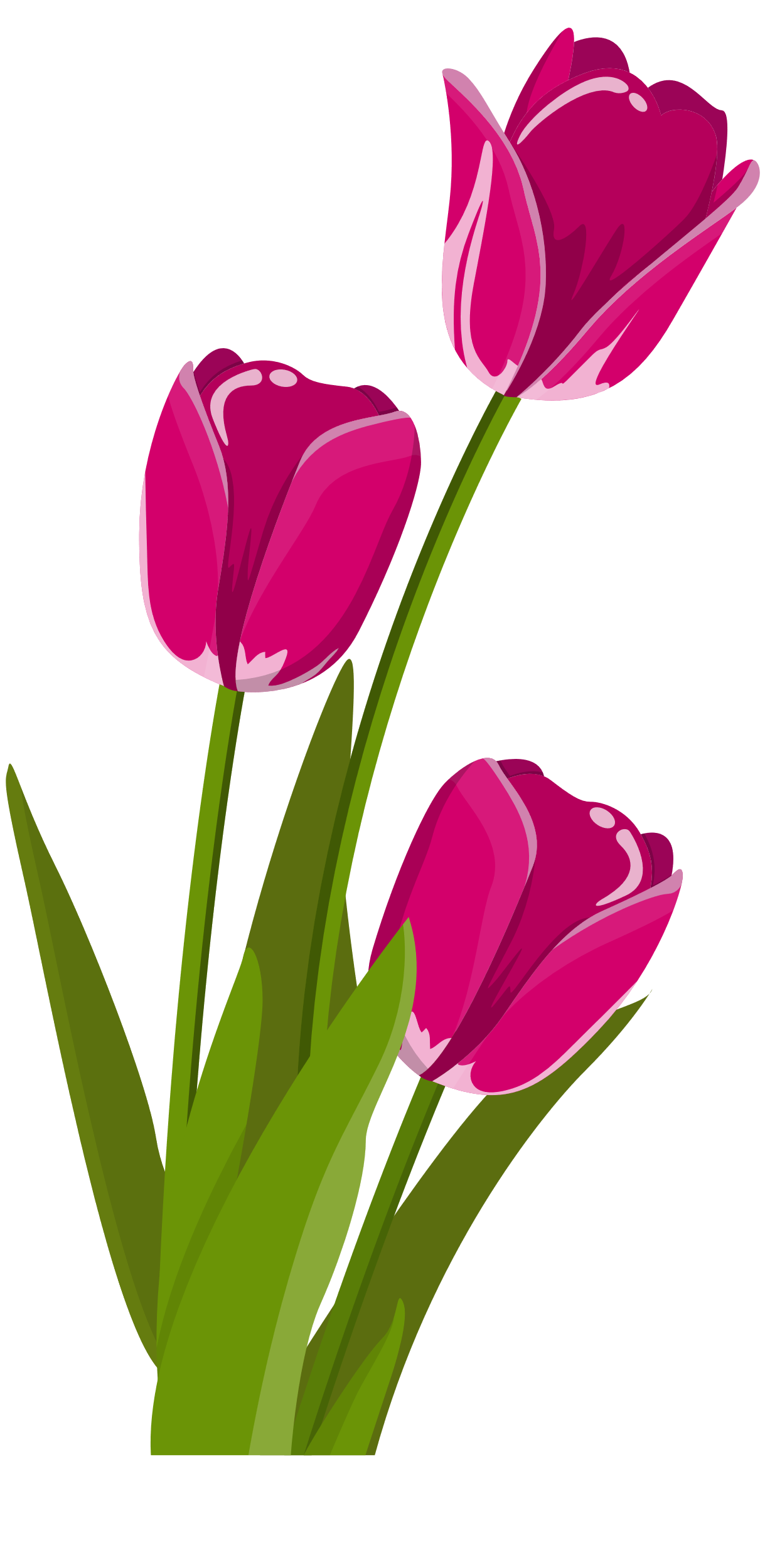 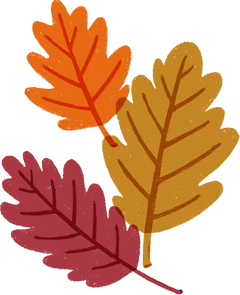 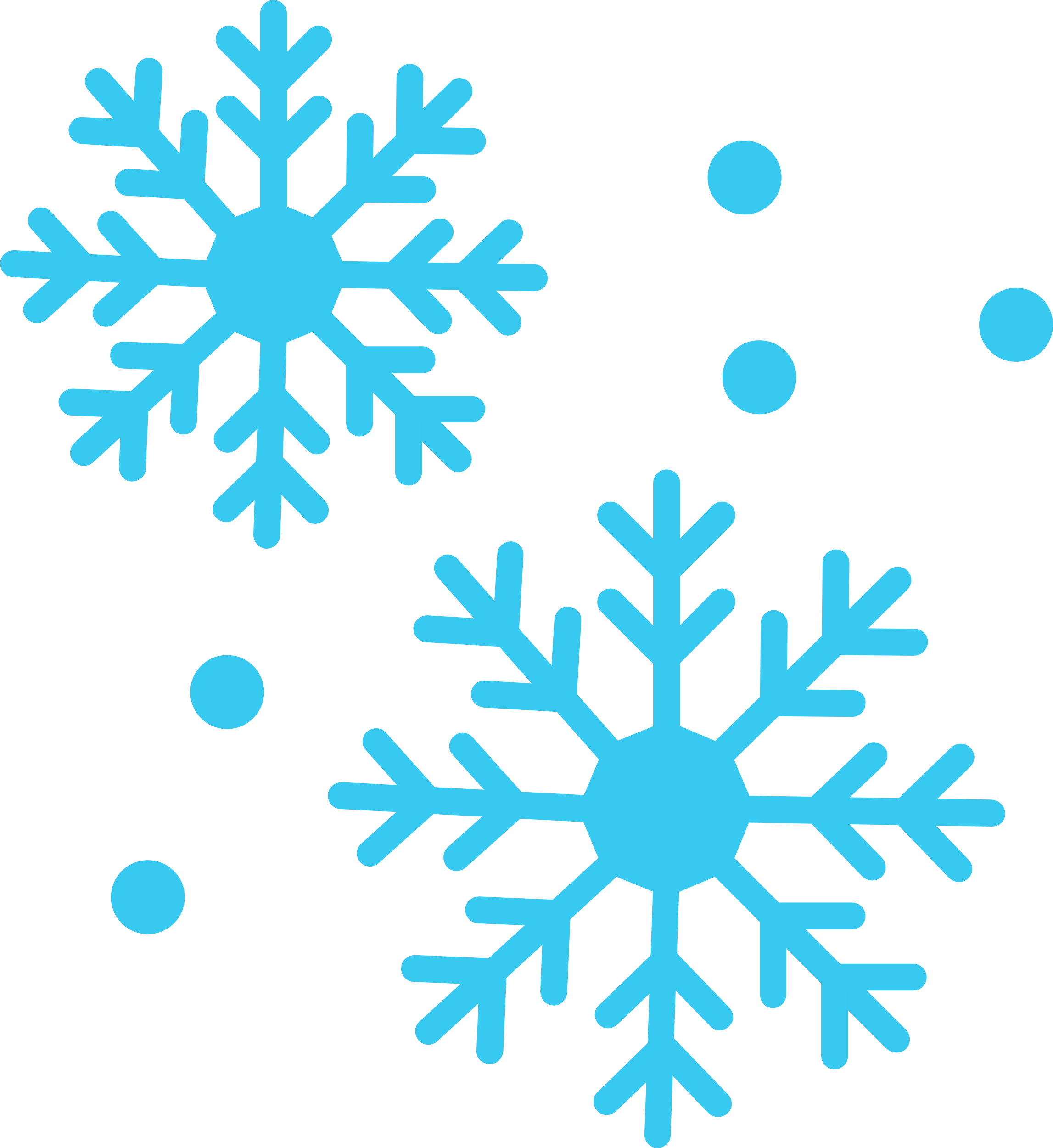 (Fin octobre) 
Délai de présentation des propositions budgétaires par les ministères
(Septembre) Finances Canada demande aux ministères de lui soumettre des idées pour le Budget
(Octobre à février) Consultation prébudgétaire du ministère des Finances ouverte au public et consultations prébudgétaires du Comité des finances (FINA) (Mars 2021 / Octobre 2022)
(Mars-avril) Budget  fédéral
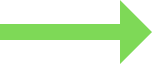 (Au plus tard le 1er mars)
Dépôt du Budget principal des dépenses
(Octobre-Novembre)
Énoncé économique de l’automne
(Décembre) Dépôt du Budget des dépenses supplémentaires final
(Octobre) Dépôt du Budget supplémentaire des dépenses de l’automne
(Avril à juin) Dépôt du Budget des dépenses supplémentaires du printemps
(Septembre) Dépôt des Comptes publics
Le meilleur moment d’avoir un impact sur les décisions gouvernementales…
Avant que les propositions soient soumises à Finances Canada
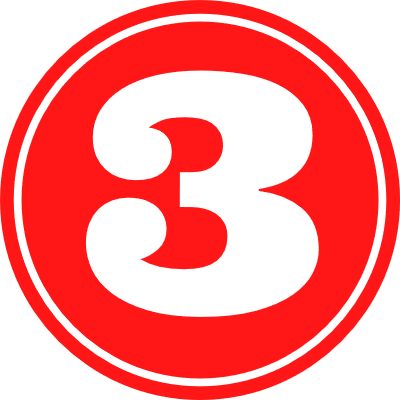 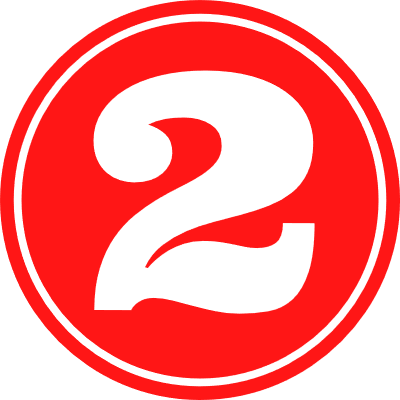 Avant que le Budget soit « verrouillé », mais après la définition des thèmes et des priorités
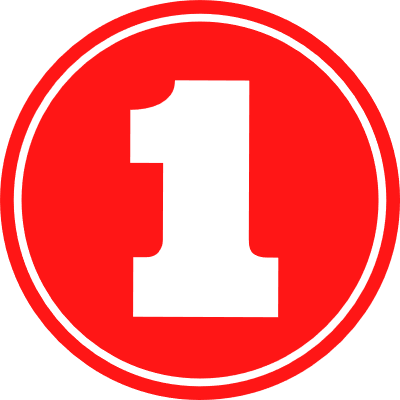 Durant les consultations prébudgétaires et directement au ministre et à Finances Canada
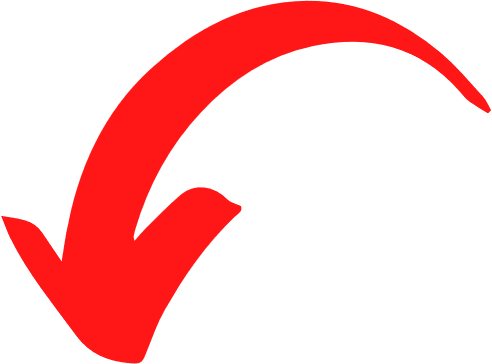 (Septembre) Finances Canada demande aux ministères de lui soumettre des idées pour le Budget
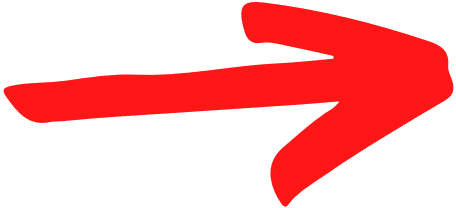 (Fin octobre) 
Délai de présentation des propositions budgétaires par les ministères
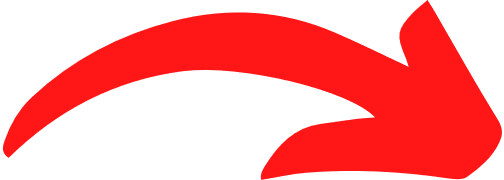 (Octobre à février) Consultation prébudgétaire du ministère des Finances ouverte au public et consultations prébudgétaires du Comité des finances (FINA) (Mars 2022 / Octobre 2023)
(Mars-avril
Budget fédéral
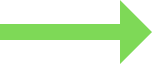 Au plus tard le 1er mars)
Dépôt du Budget principal des dépenses
(Octobre) Dépôt du Budget supplémentaire des dépenses de l’automne
Décembre) Dépôt du Budget des dépenses supplémentaires final
((Avril à juin) Dépôt du Budget des dépenses supplémentaires du printemps
(Octobre-Novembre)
Énoncé économique de l’automne
(Septembre) Dépôt des Comptes publics
Il est important de se rappeler que le « processus » n’est pas coulé dans le béton
Décisions de financement hors cycle
Pour les décisions urgentes ou inattendues, les ministres peuvent demander une décision de financement « hors cycle » au ministre des Finances et au premier ministre
Ces décisions peuvent être prises n’importe quand durant l’année

Engagements dans les lettres de mandat
Des points peuvent être éliminés de la liste, mais cela est très difficile depuis 2015, l’année où le gouvernement a commencé à les rendre publics
Jusqu’en 2019, le Bureau du conseil privé surveillait la réalisation des engagements énoncés dans les lettres de mandat par l’entremise de l’Unité des résultats et de la livraison

Annonces ponctuelles de politiques
Peuvent perturber le processus décisionnel normal; par exemple, une annonce peut précéder l’obtention des autorisations nécessaires, mais doit quand même répondre à tous les critères
Résumé et principales conclusions
TOUTES les nouvelles décisions, même si elles ne nécessitent pas de nouveaux fonds, DOIVENT recevoir les autorisations nécessaires (même lorsqu’une décision est « hors cycle »)
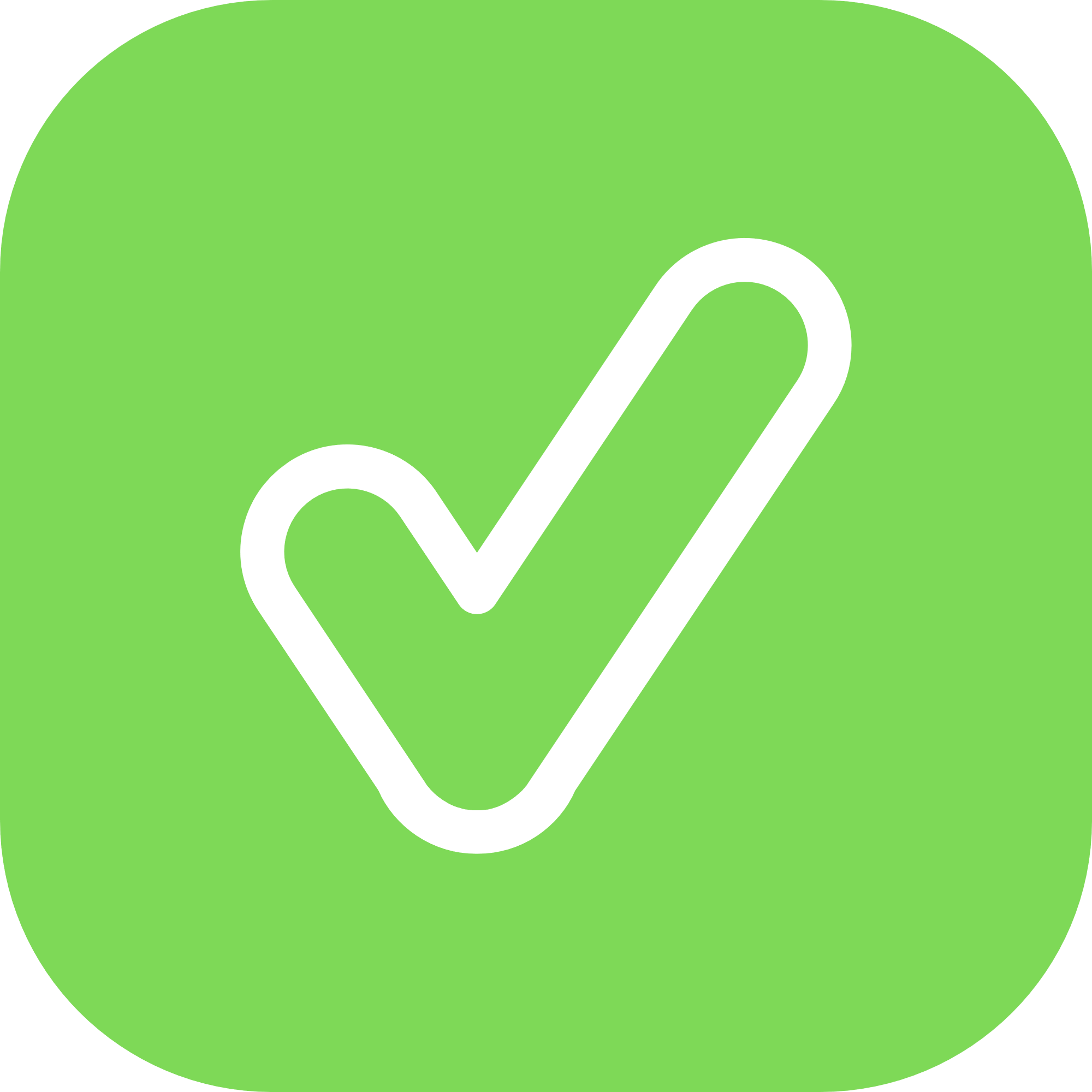 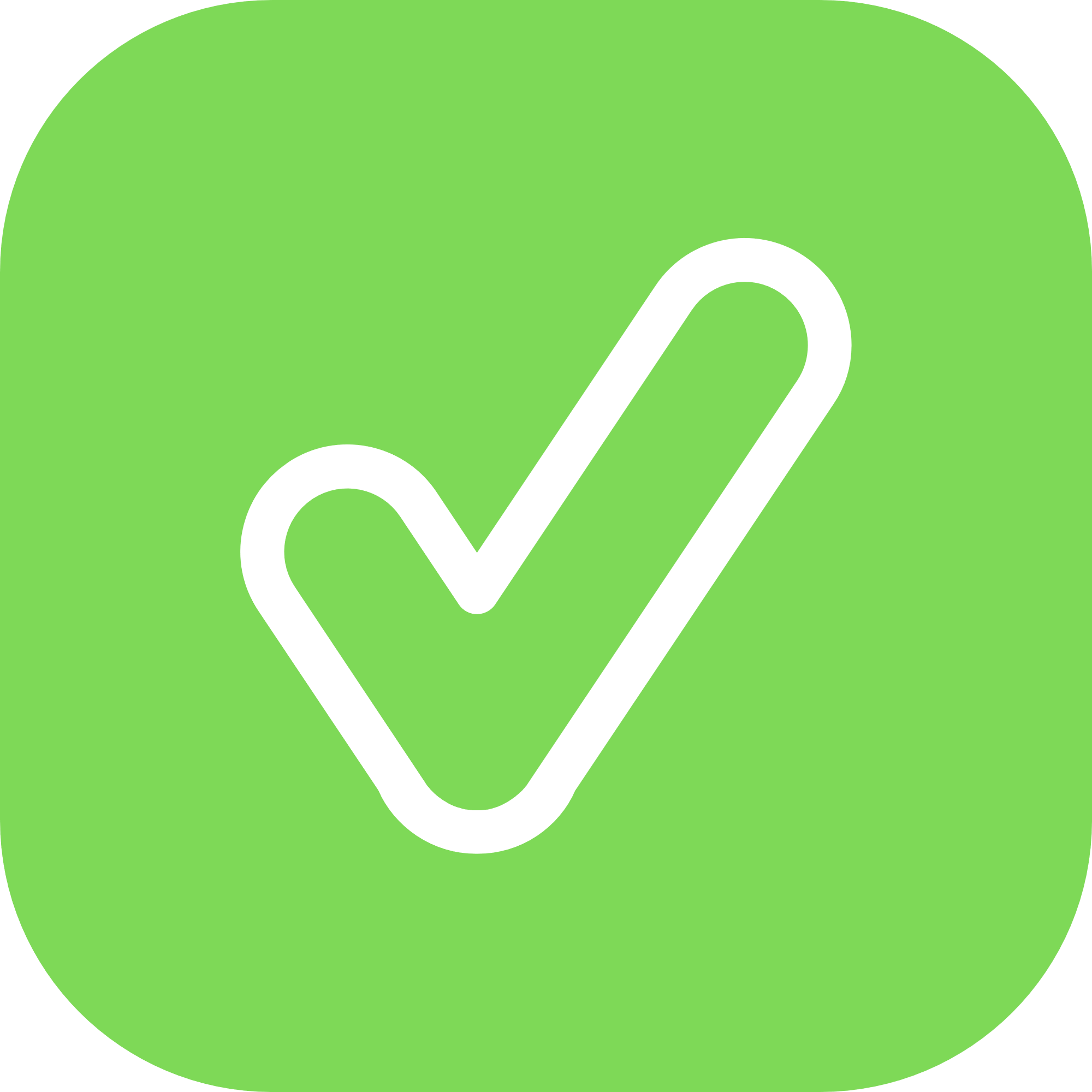 Pour comprendre le processus décisionnel, il faut savoir comment procéder et à qui faire appel
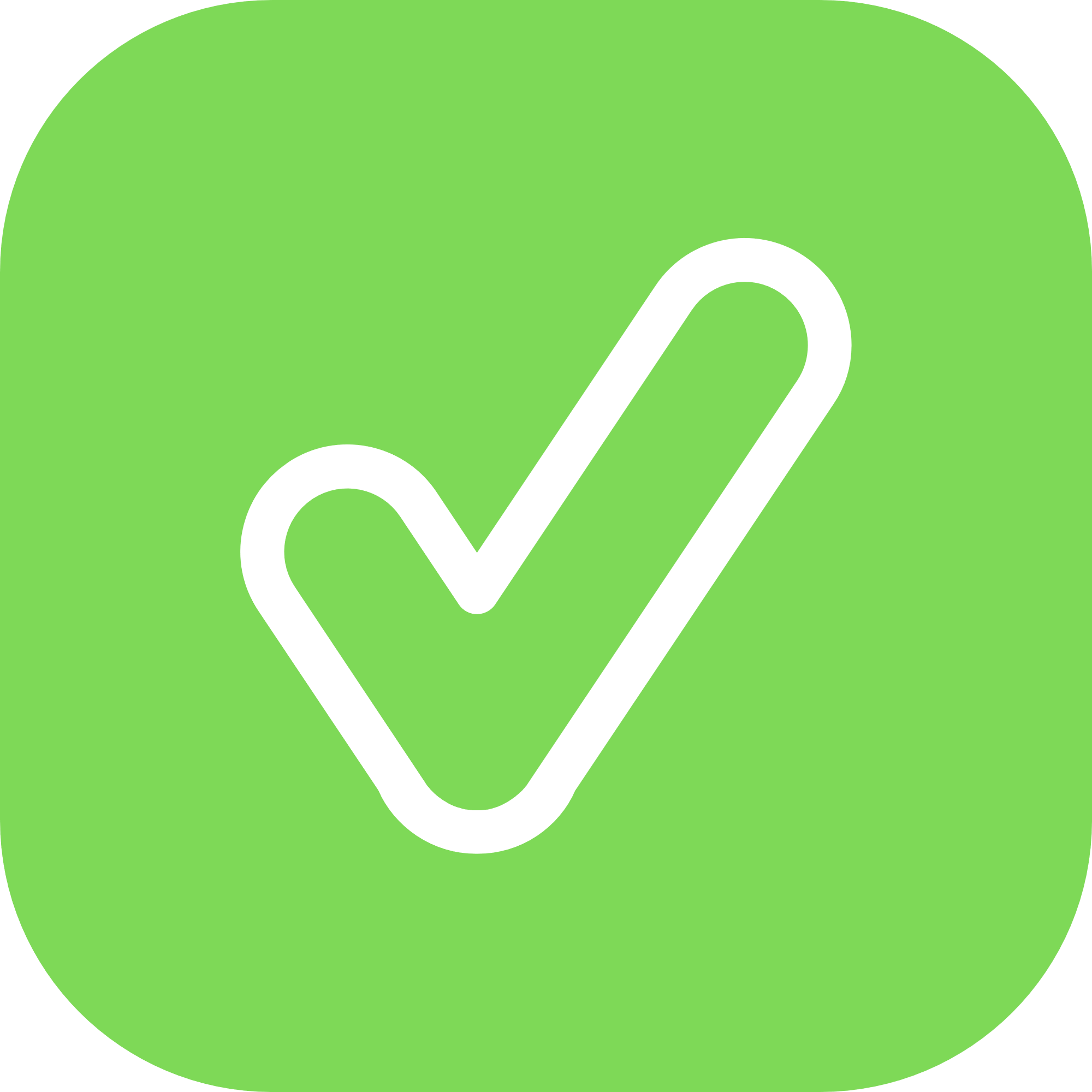 Il faut bien choisir le moment – savoir quand intervenir améliorera vos chances de réussite – il est essentiel de s’y prendre tôt (le plus tôt que vous intervenez, le mieux ce sera!)
MERCI!